Projeto Nós propomos! Cidadania, Sustentabilidade e Inovação na Educação Geográfica   2014/15
4 de maio de 2015
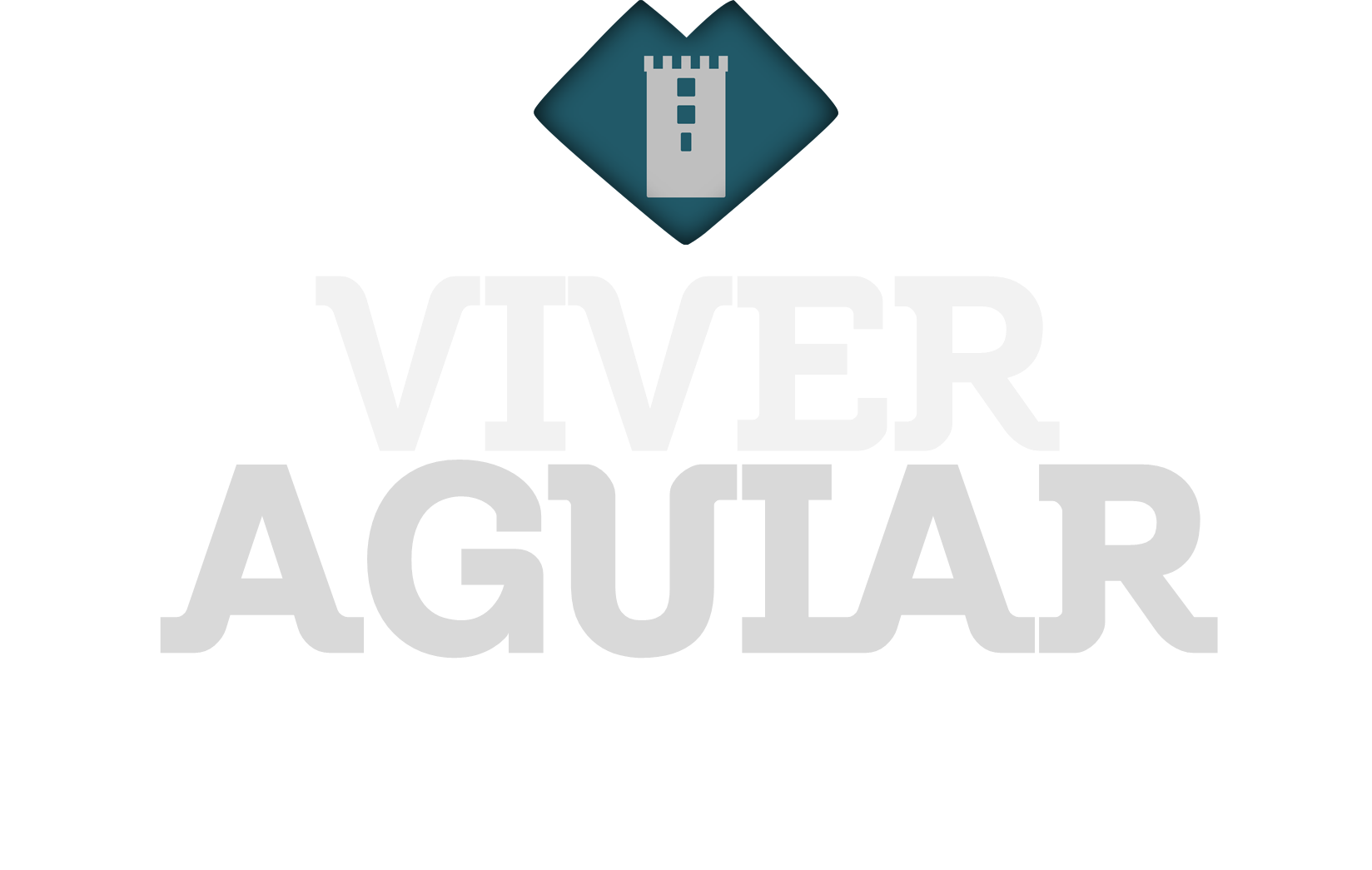 Link da Apresentação:
https://prezi.com/z3w3_9dpfgh1/

Lia Nunes, Pedro Panarra, Filipa Coelho
Paula Raquel Ferreira (Professora)